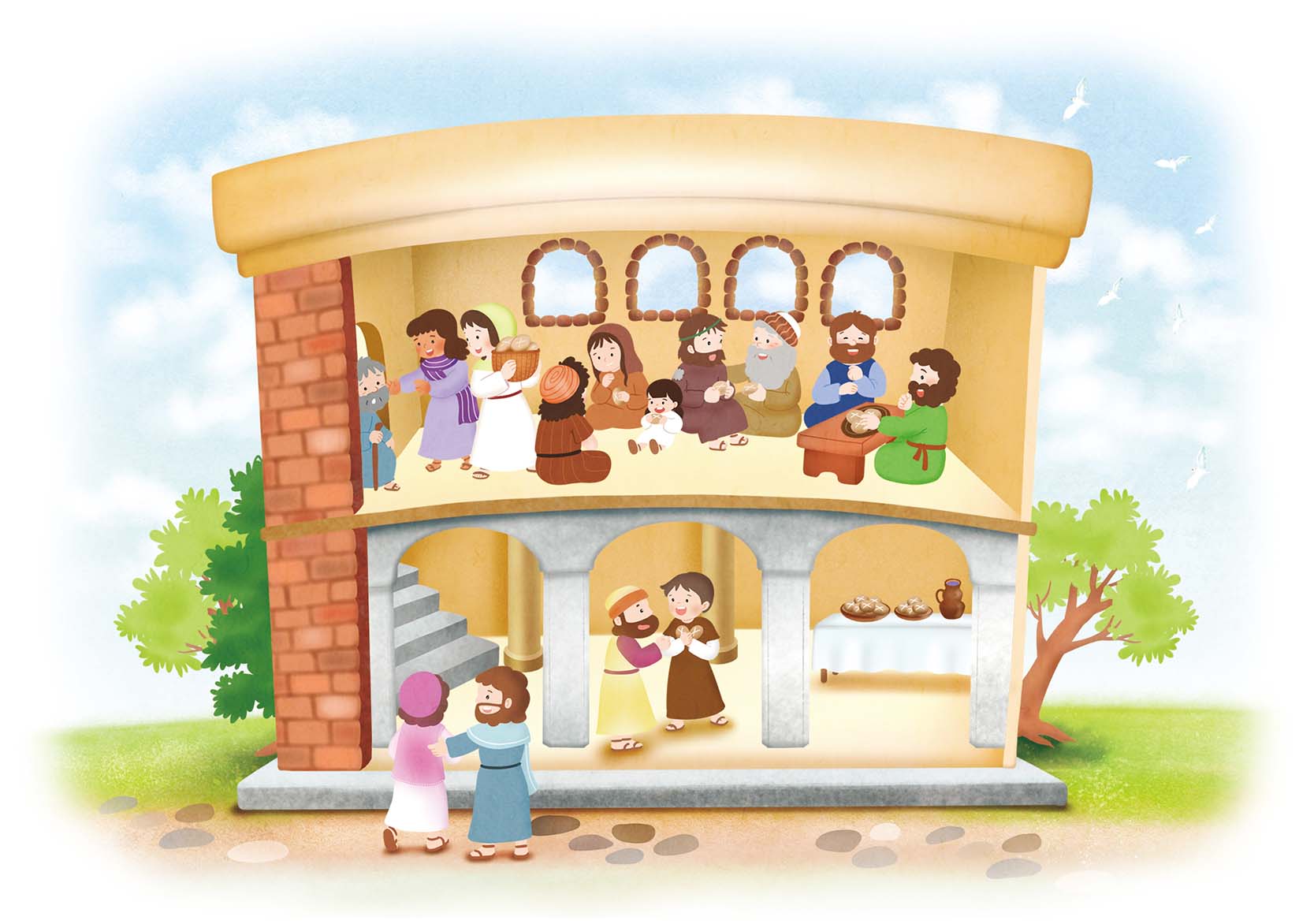 がくいんふくいんか2か
あらかじめ　あじわった　
しょだいきょうかい
(しと 1しょう 14せつ)
(사)세계복음화전도협회어린이선교국
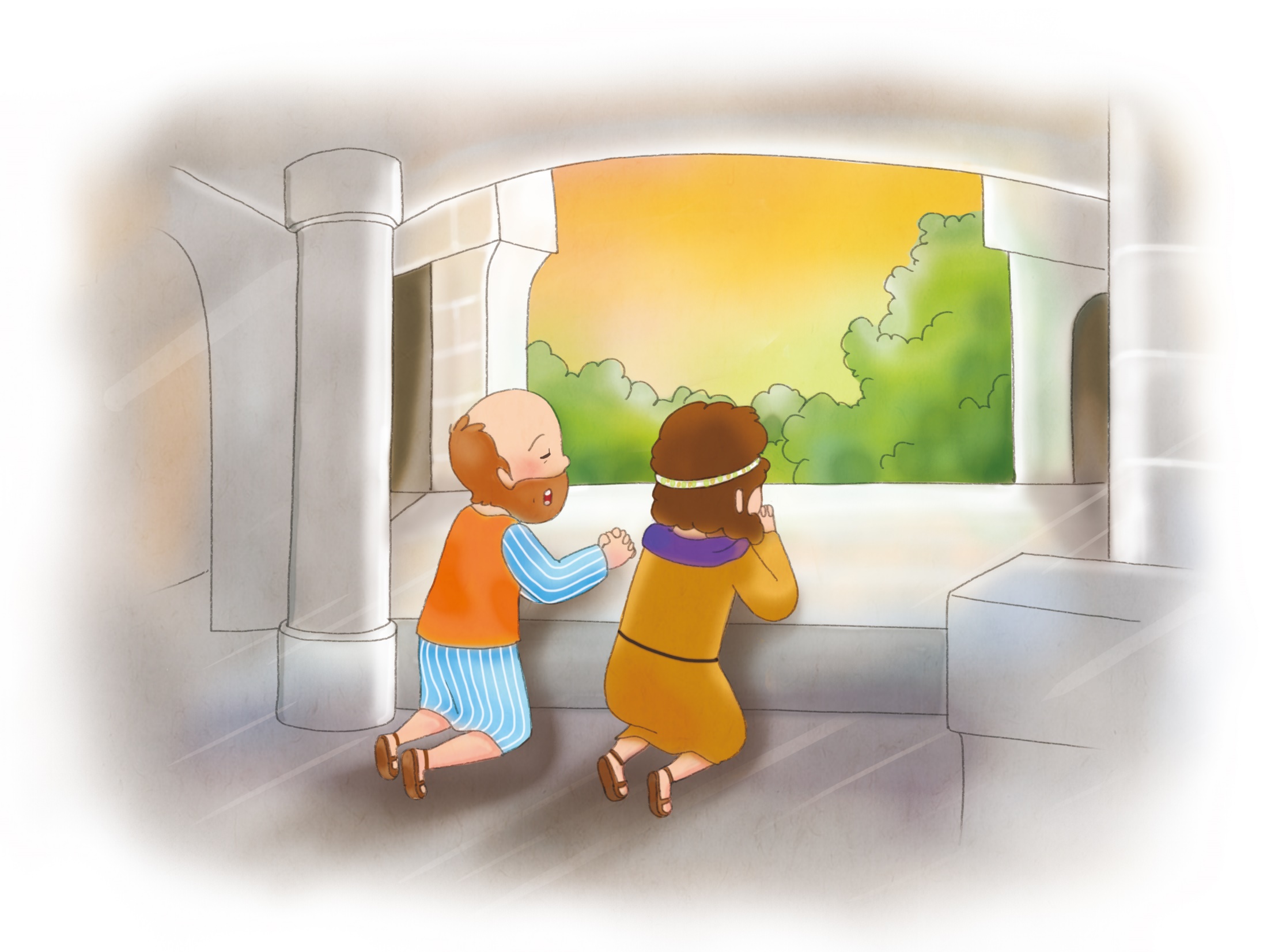 じょろん
１．いっしょう　することを　
　　　　　　　　　　　いまから　はじめよう!
サミット
ないよう

さんみいったいの
かみさま
サミット
タイム

ふかいじかん
サミット
どうぐ

こきゅういのり
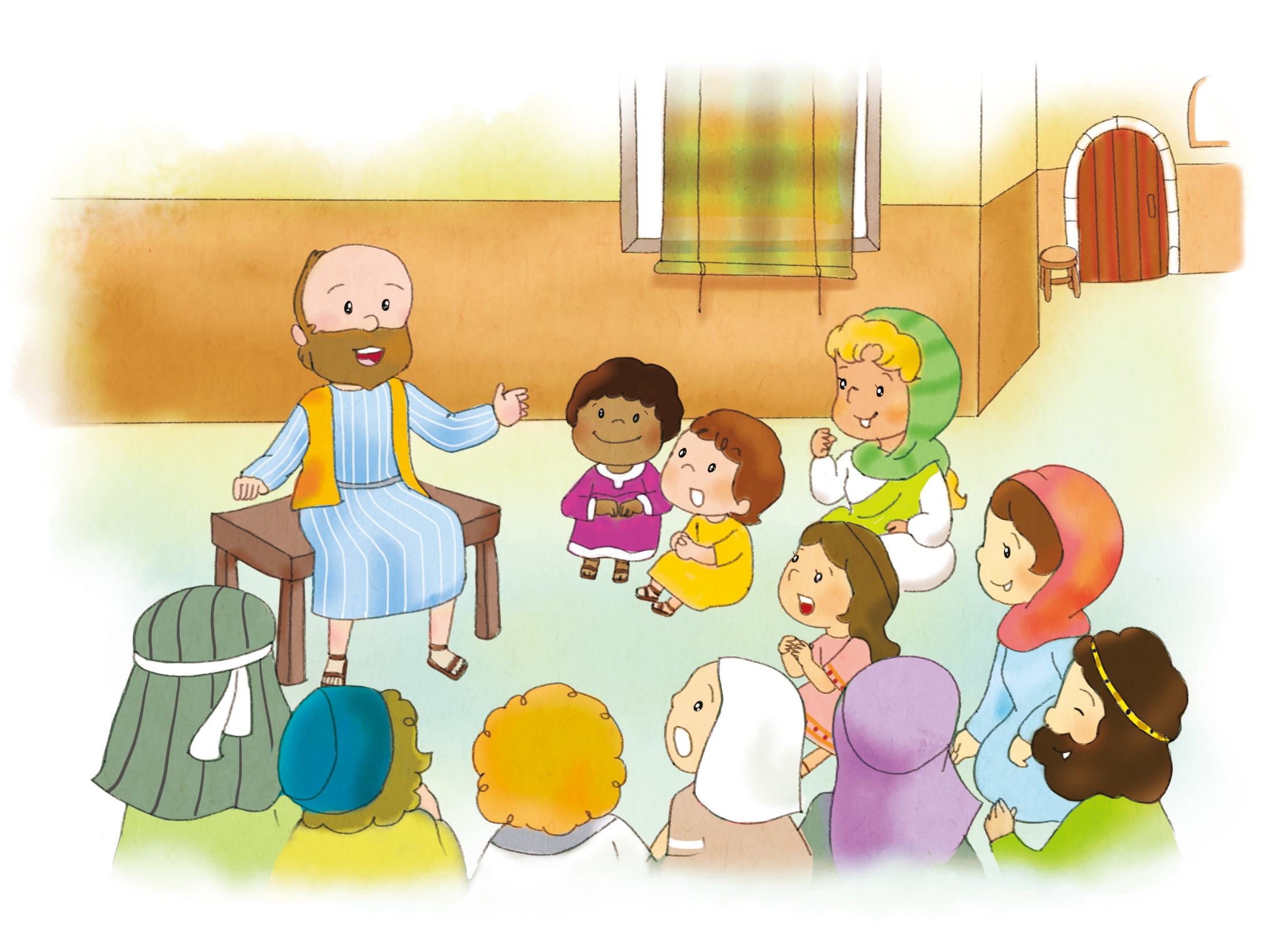 じょろん
2．３つを　セッティングしよう!
でんどう
セッティング

みざ
じくう
237ひかり
タラント
セッティング

くうぜんぜつご
ふくいん
セッティング

そうせいき1:27
2:7
2:1-8
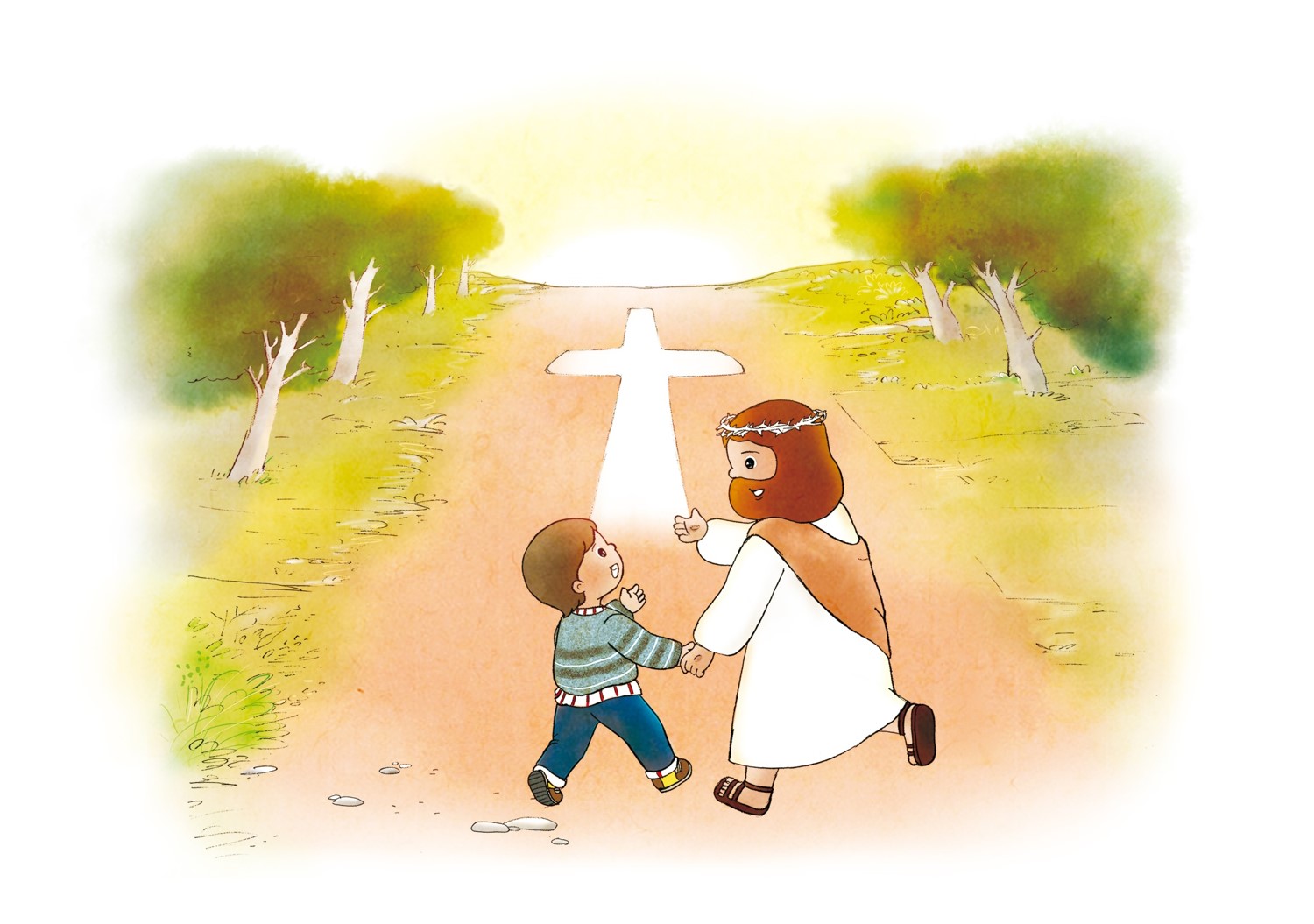 じょろん
3．サミットの　あじわいに
　　　　　　　　　　　　　　　ついていこう!
25


かみのくに
えいえん


かくされたこと
24

こたえ
ほんろん
カルバリのおかの　けいやくを
　　たいけんしました
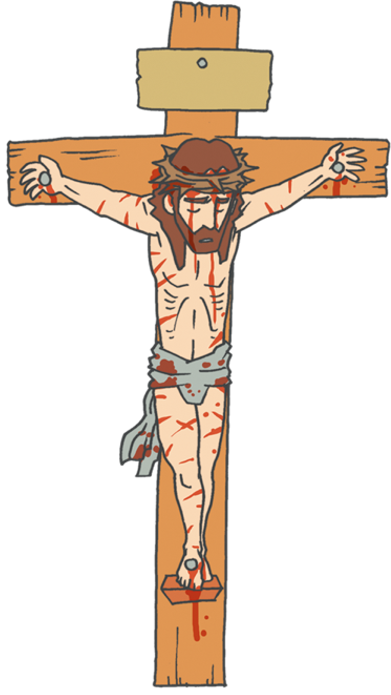 かんりょう
した!
1.キリストは　じゅうじかで　かんりょう　されました
カルバリのおかの　けいやくを
　　たいけんしました
ほんろん
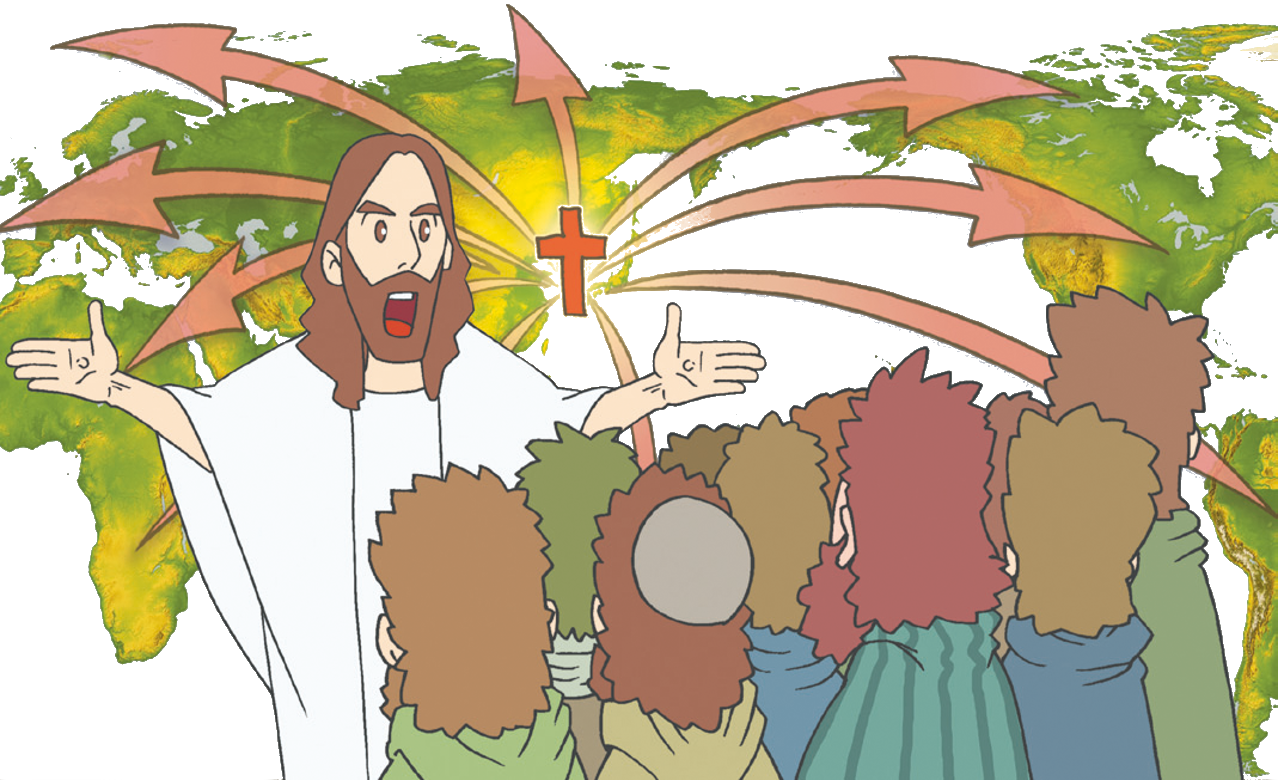 てんに　おいても　ちに　おいても
いっさいの　けんいが　あたえられて　います…
2. よの　おわりまで　いつも　ともに　いると　いわれました
カルバリのおかの　けいやくを
　　たいけんしました
ほんろん
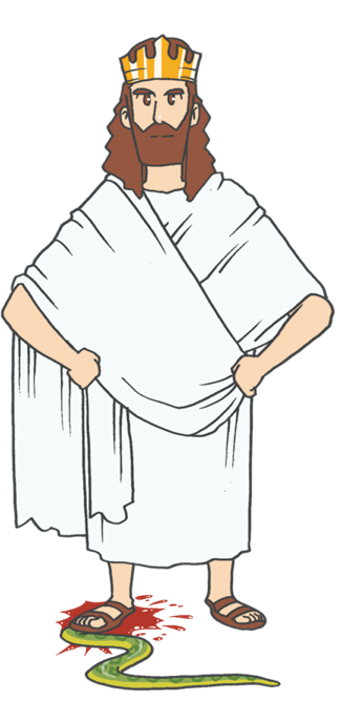 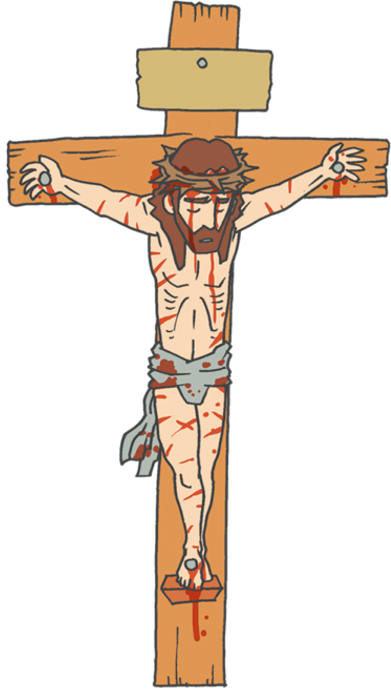 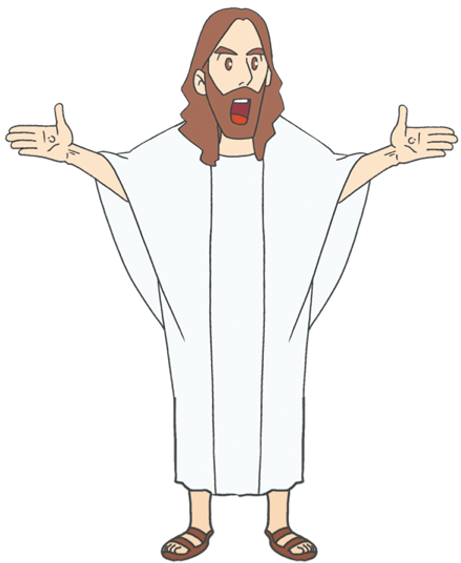 おう
よげんしゃ
さいし
3. イエスが　キリストで　あることを　たいけんしました
2. オリーブやまの　けいやくを　
　　くださいました
ほんろん
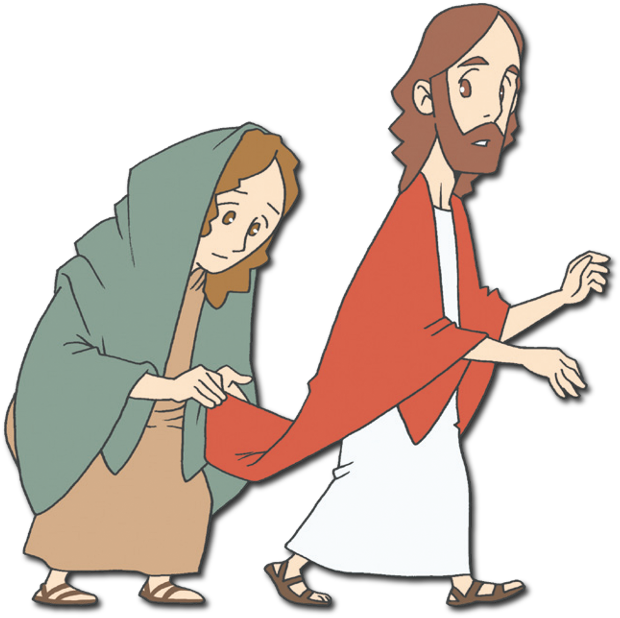 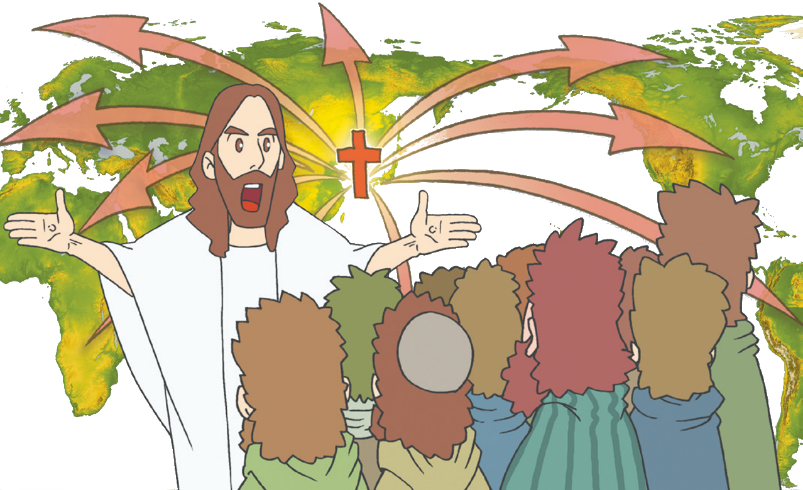 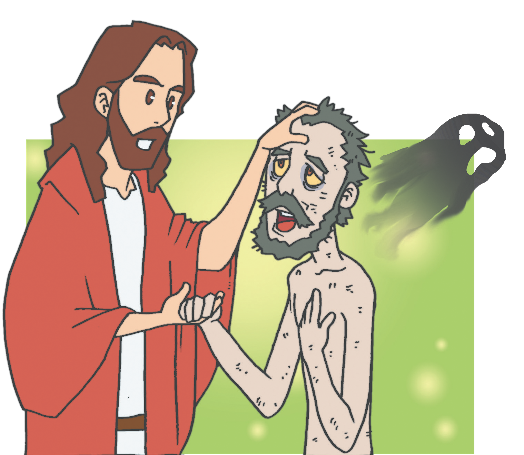 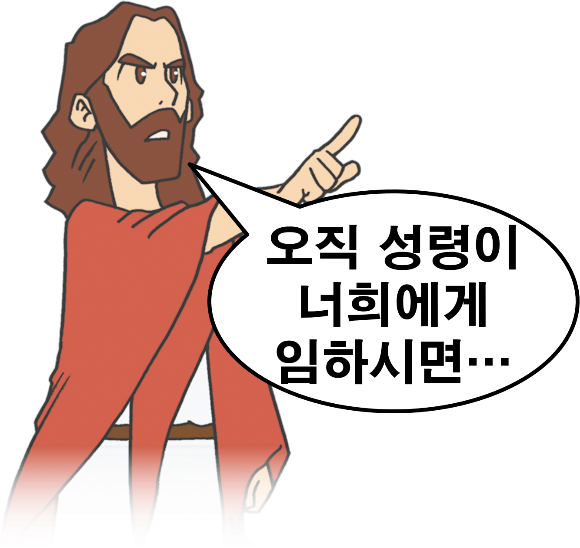 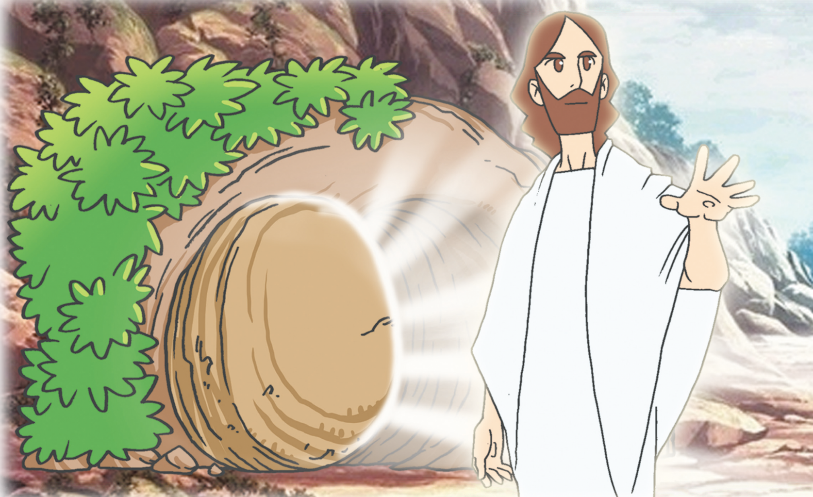 せいれいが　
のぞまれるとき　
あなたがたは　
ちからを　うけます
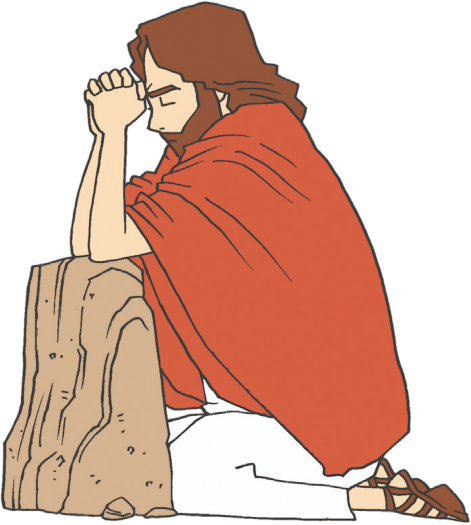 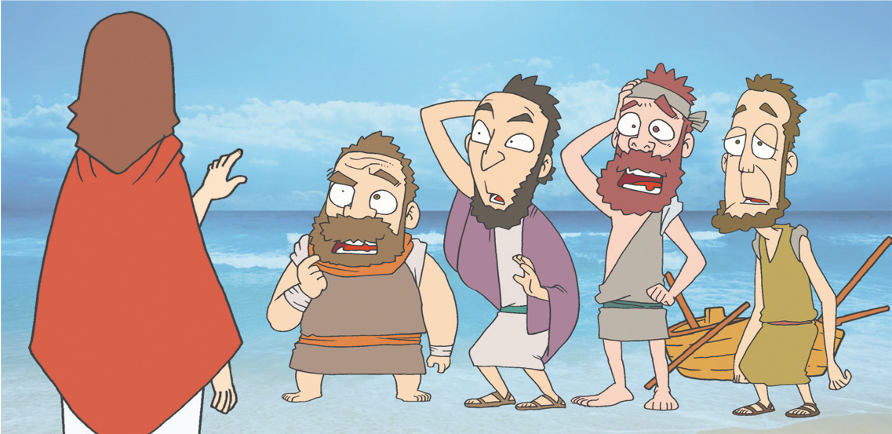 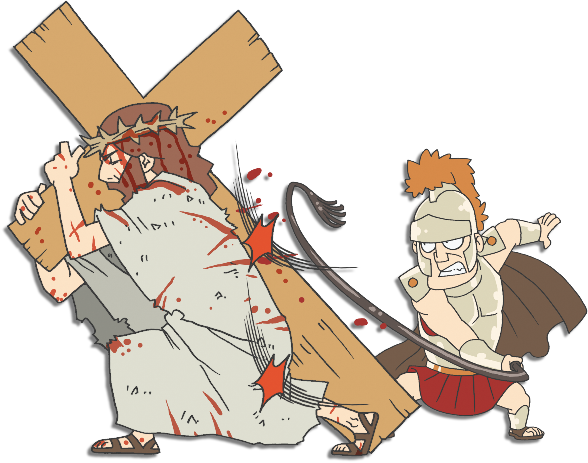 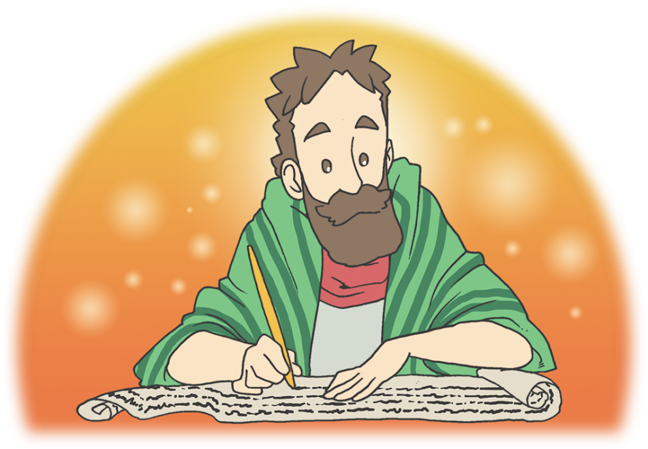 テオピロよ。
わたしは　
まえの　しょで、…
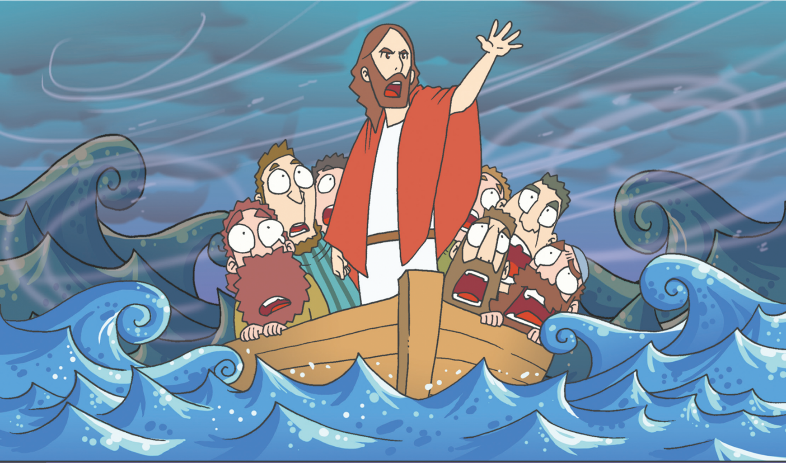 1.イエスが　キリストで　あることを　かくにんしました
2.オリーブやまの　けいやくを　
　　くださいました
ほんろん
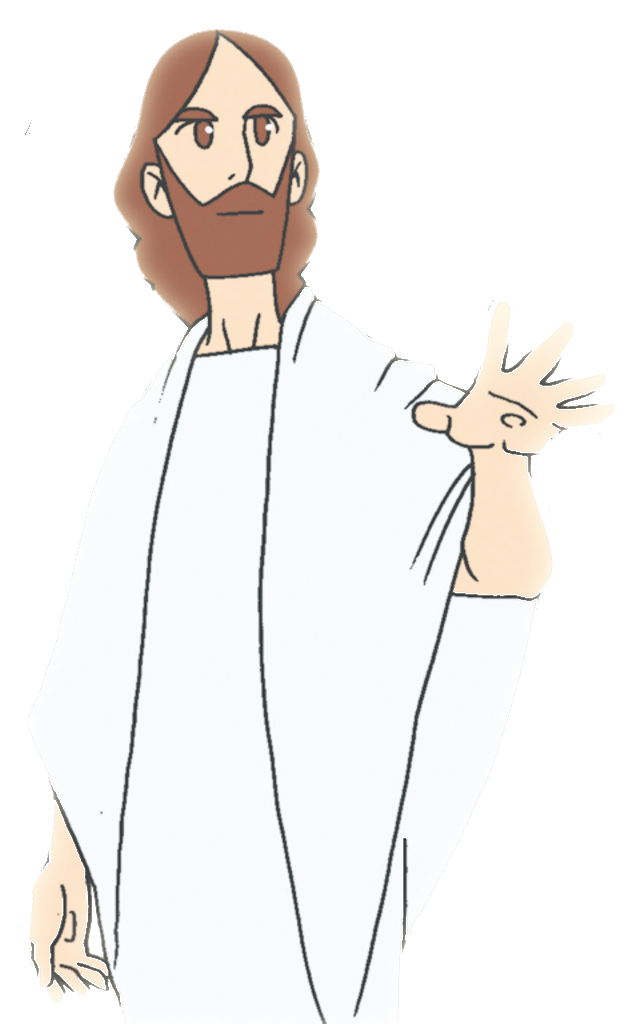 かみのくには
あなたがたの　なかに　
あるのです!
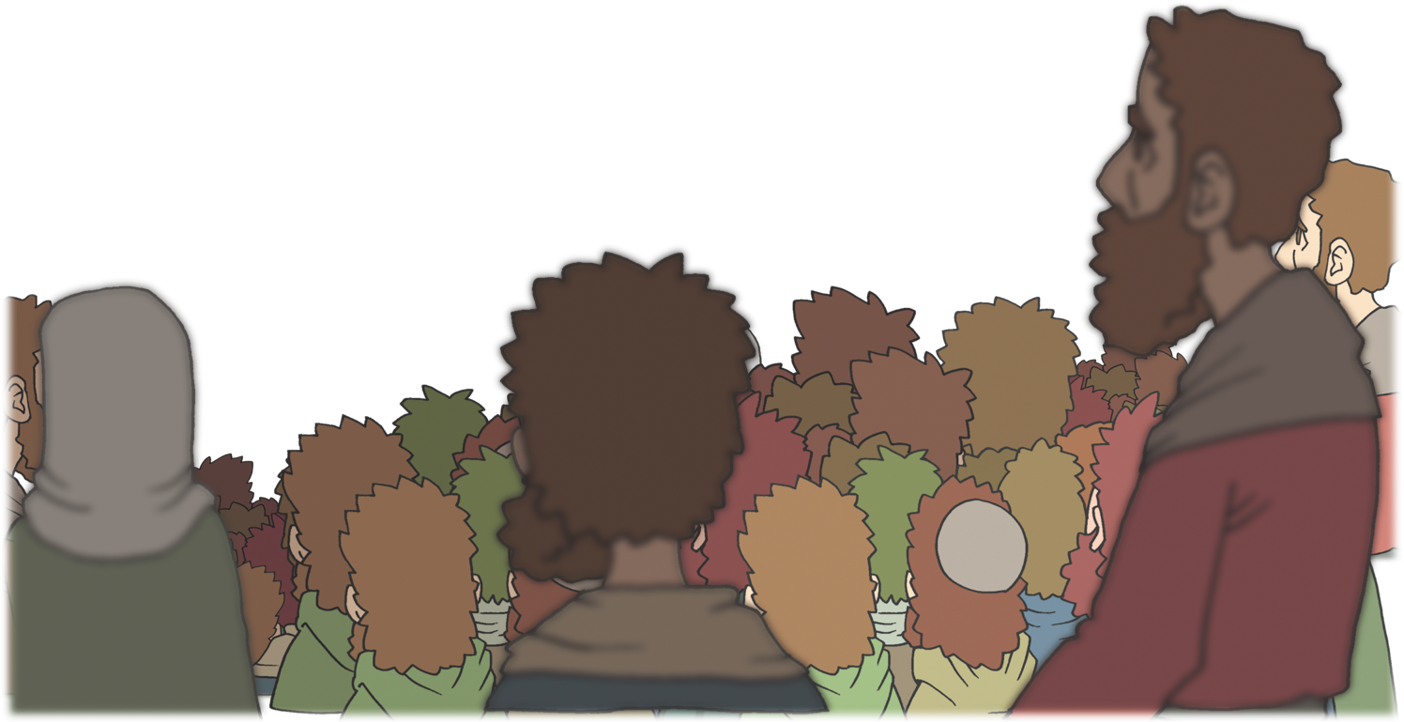 2. かみのくにの　けいやくを　ミッションとして　うけました
ほんろん
2.オリーブやまの　けいやくを　
　　くださいました
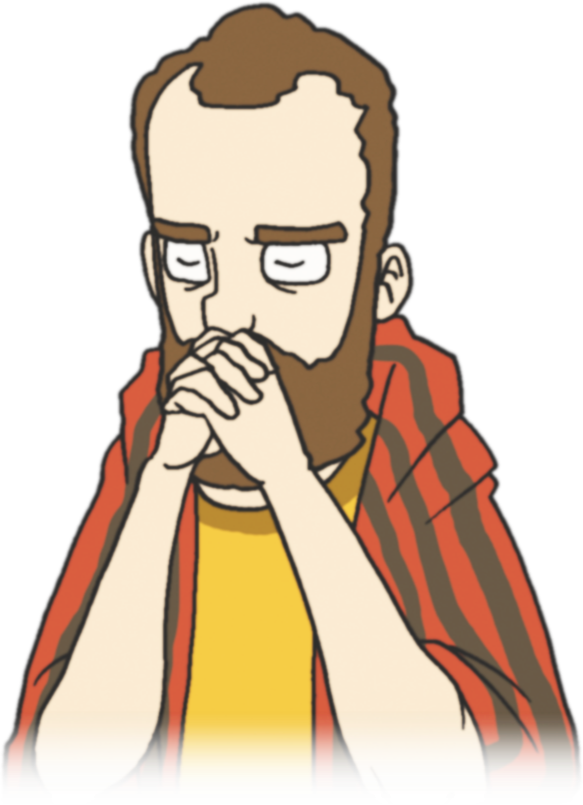 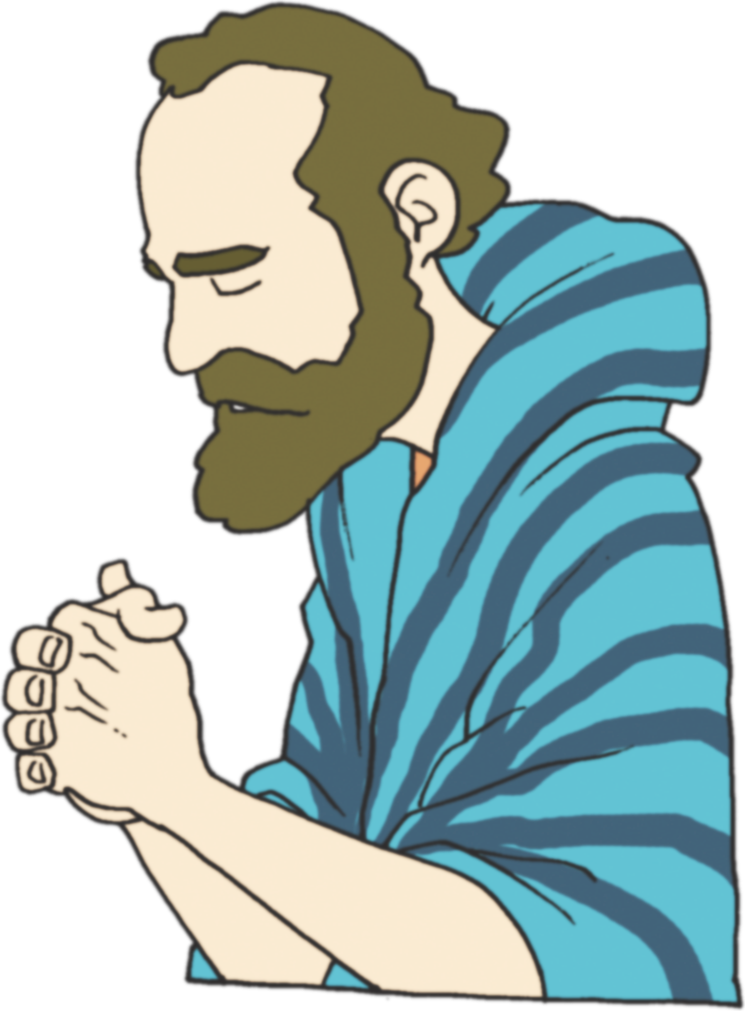 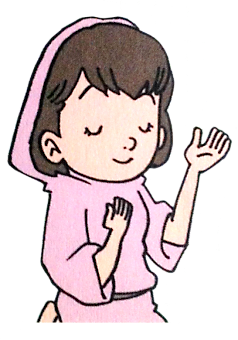 3. かみさまの　やくそくを　にぎって　ひたすら　いのりに　せんねんしました
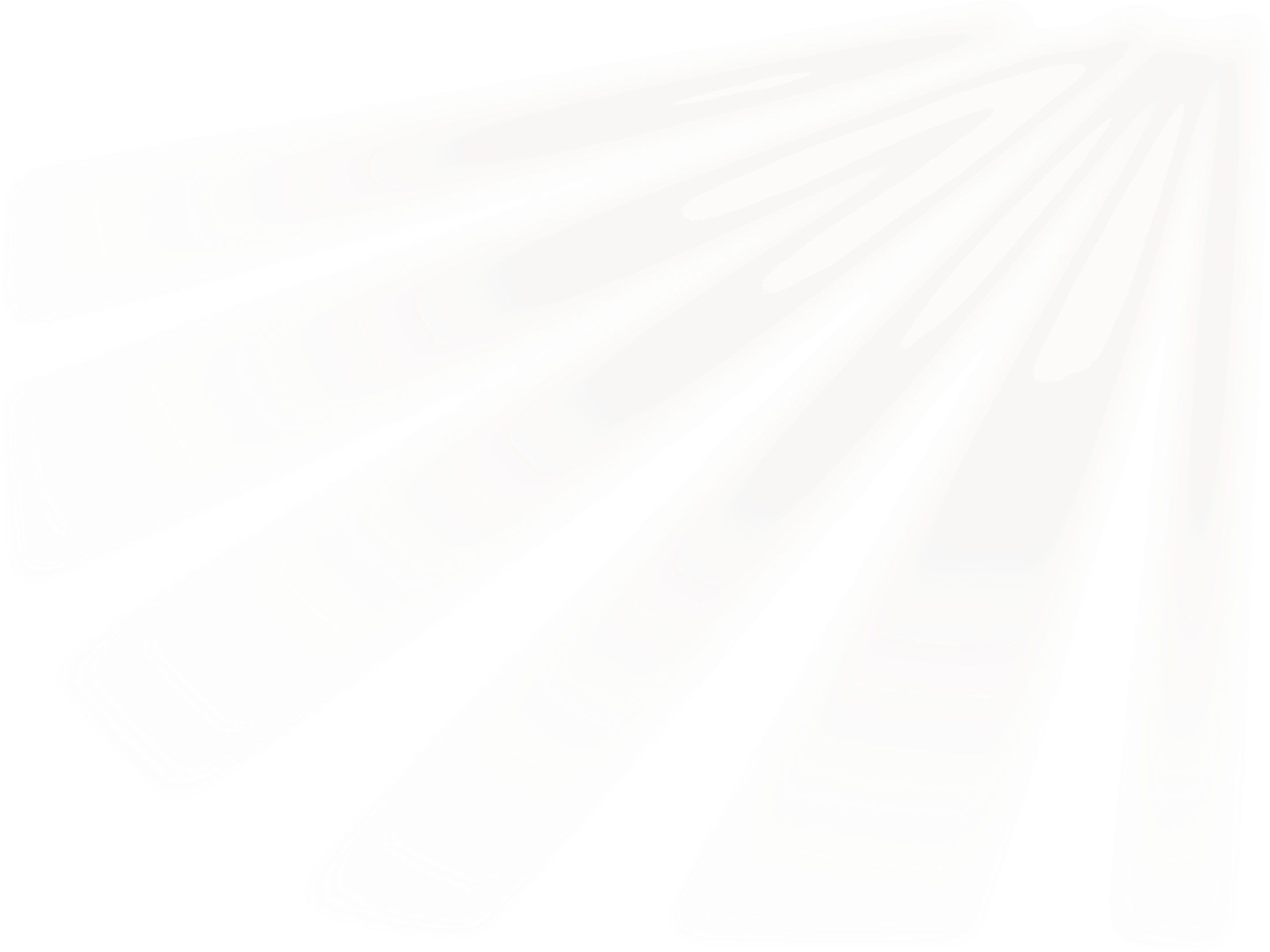 3. マルコのおくじょうの　まの　
　　けいやくを　くださいました
ほんろん
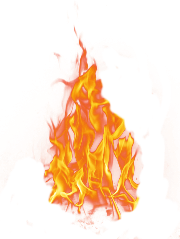 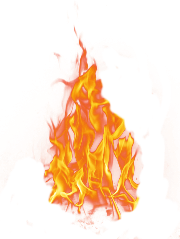 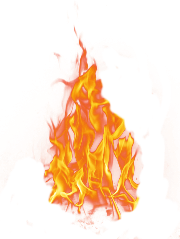 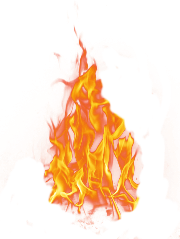 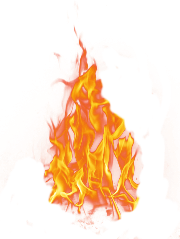 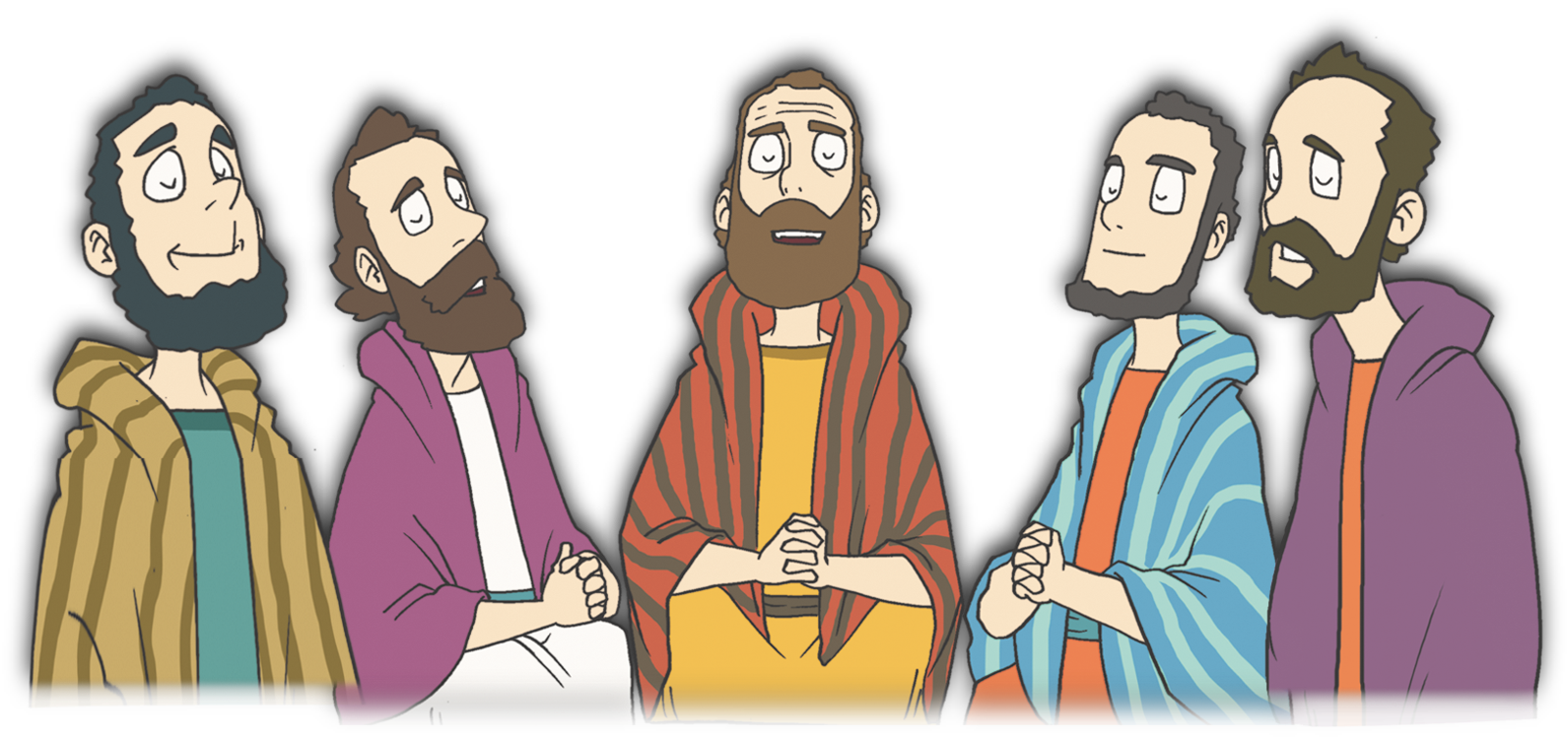 マルコの　いえの　おくじょうの　まで　せいれいの　
みたしを　うけました
3.マルコのおくじょうの　まの　
　　けいやくを　くださいました
ほんろん
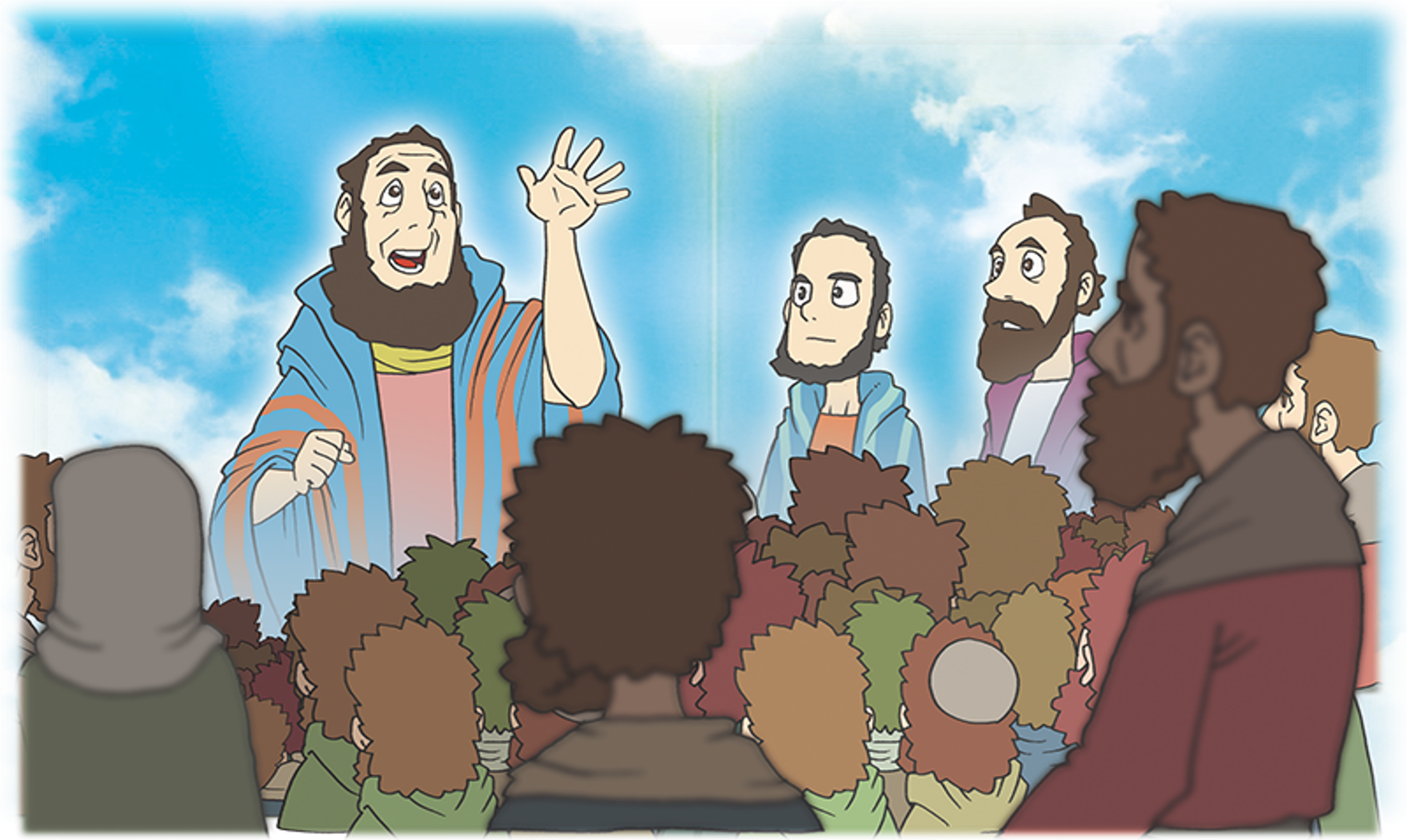 じゅうじかに　
つけられた　イエスさま
こそが　わたしたちの　すくいぬし　である　
キリストです
2. 15かこくの　ひとに　ふくいんを　のべつたえました
ほんろん
3.マルコのおくじょうの　まの　
　　けいやくを　くださいました
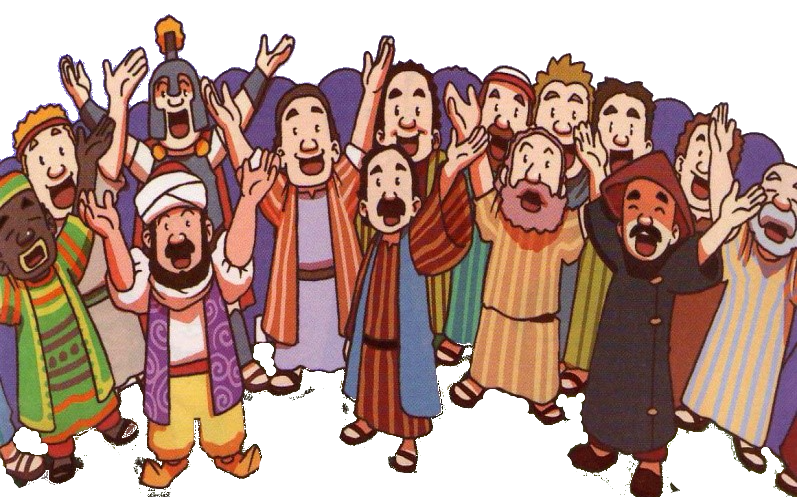 3. ふくいんが　のべつたえられた　そのひに　
3000にんの　でしが　おこりました
けつろん
３つの　ちからを　そなえた　
　レムナントとして　そだちましょう!
237 いかす 
そうぞうの　ひかり
かいふくの　ひかり
せいふくの　ひかり
れいてき　ちから
しゅうちゅう
の
ちから
にくたい
てき
ちから
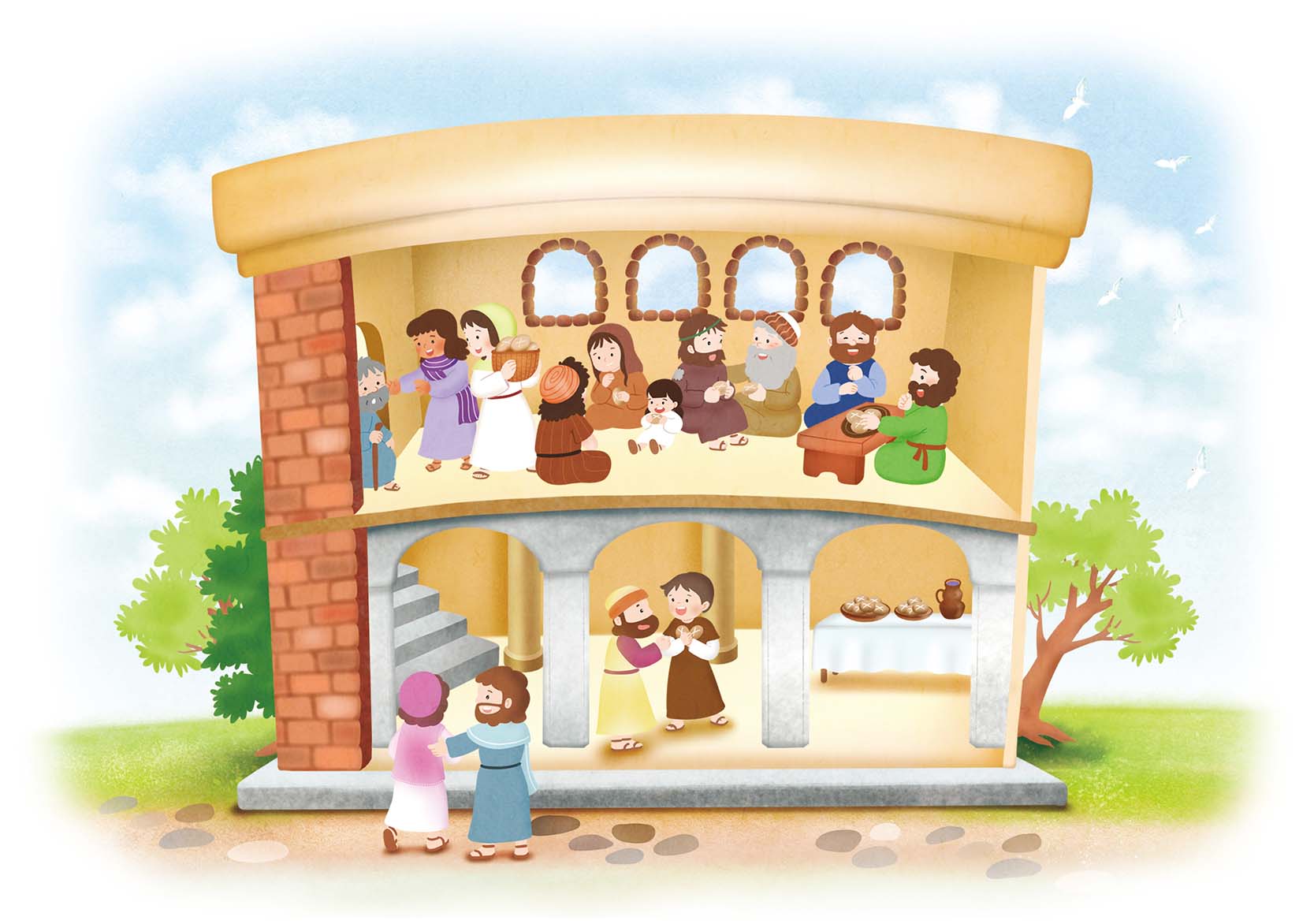 を
し
て
こく　いん　し　よう
フォーラム
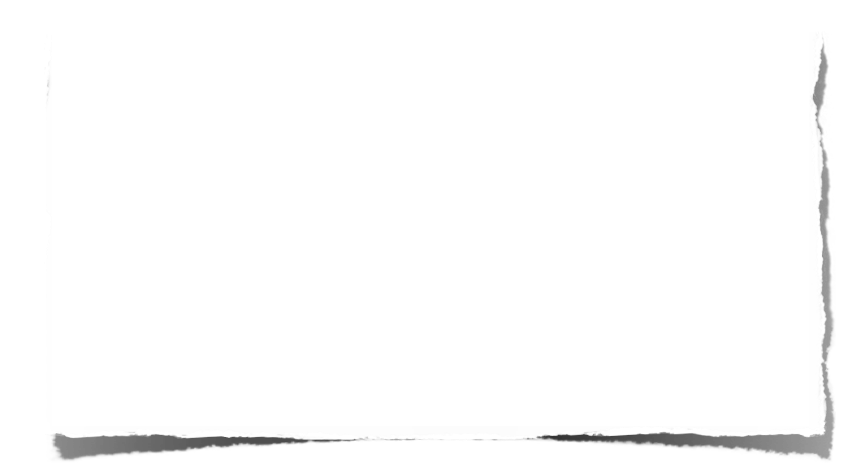 みことば-　ふくいん、でんどう、タラントが　
セッティングされた　しょだいきょうかいは
1,3,8けいやくを　たいけんして　あじわいました
じっせん　–　せんせいと　いっしょに　じっさいに
せいしょを　ひらいて　みことばを　かくにんして　
フォーラムしよう
いのり　ｰ　みことばを　かんがえて　いのりぶんを
かいてみよう